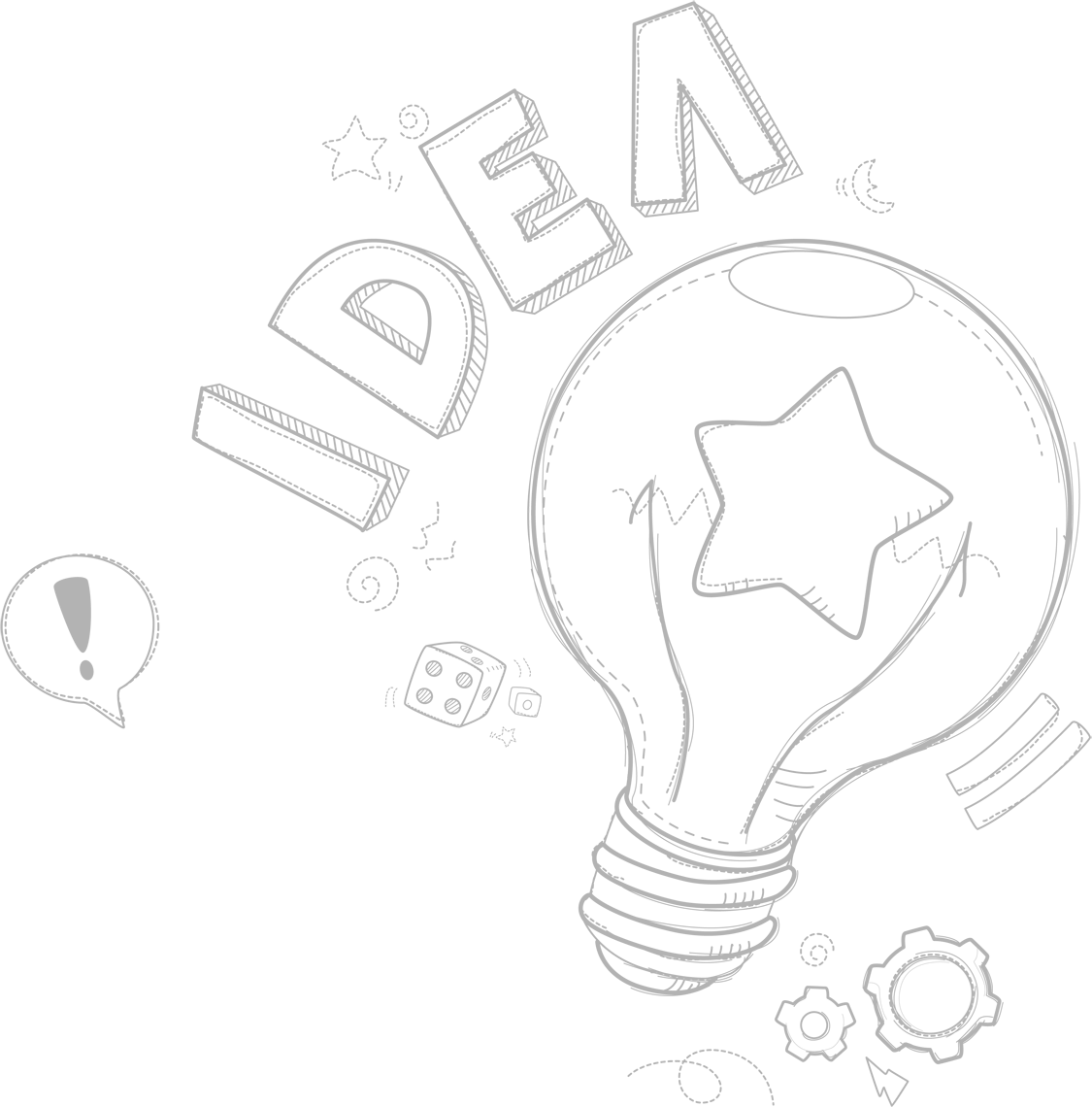 YOURTITLE
手绘灯泡简洁卡通模板
Add up anything what you like or what you need like company name
与梦偕行寻找更好的自己
总结汇报 | 年度汇报 | 季度总结 | 月度总结
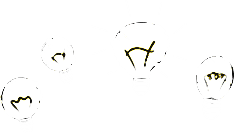 请在此处添加标题文字
添加文字
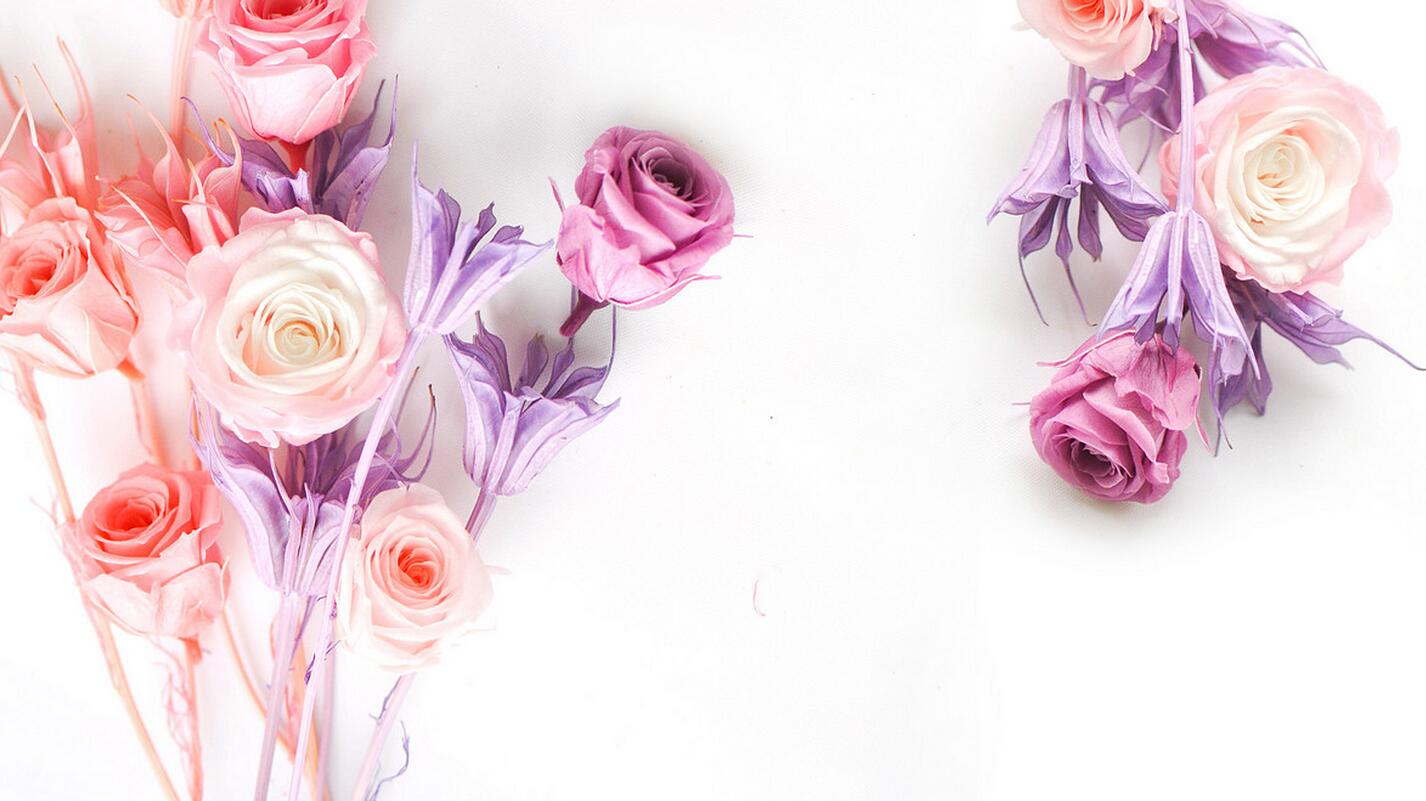 风云办公更专业的模板。风云办公，不止创新。请在此处填入你需要的内容。风云办公，不止创新。请在此处填入你需要的内容。
添加文字
风云办公更专业的模板。风云办公，不止创新。请在此处填入你需要的内容。
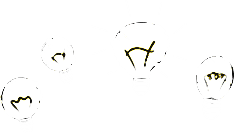 请在此处添加标题文字
风云办公更专业的模板。风云办公，不止创新。请在此处填入你需要的内容。
01
风云办公更专业的模板。风云办公，不止创新。请在此处填入你需要的内容。
03
风云办公更专业的模板。风云办公，不止创新。请在此处填入你需要的内容。
02
风云办公更专业的模板。风云办公，不止创新。请在此处填入你需要的内容。
04
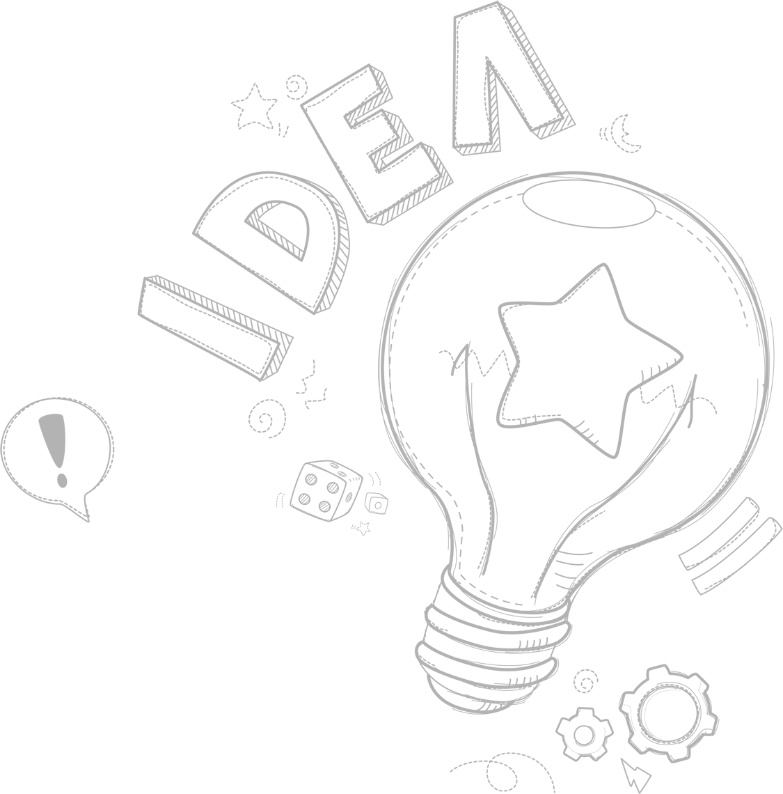 01
YOUR TEXT
Add up anything what you like
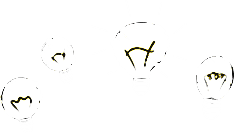 请在此处添加标题文字
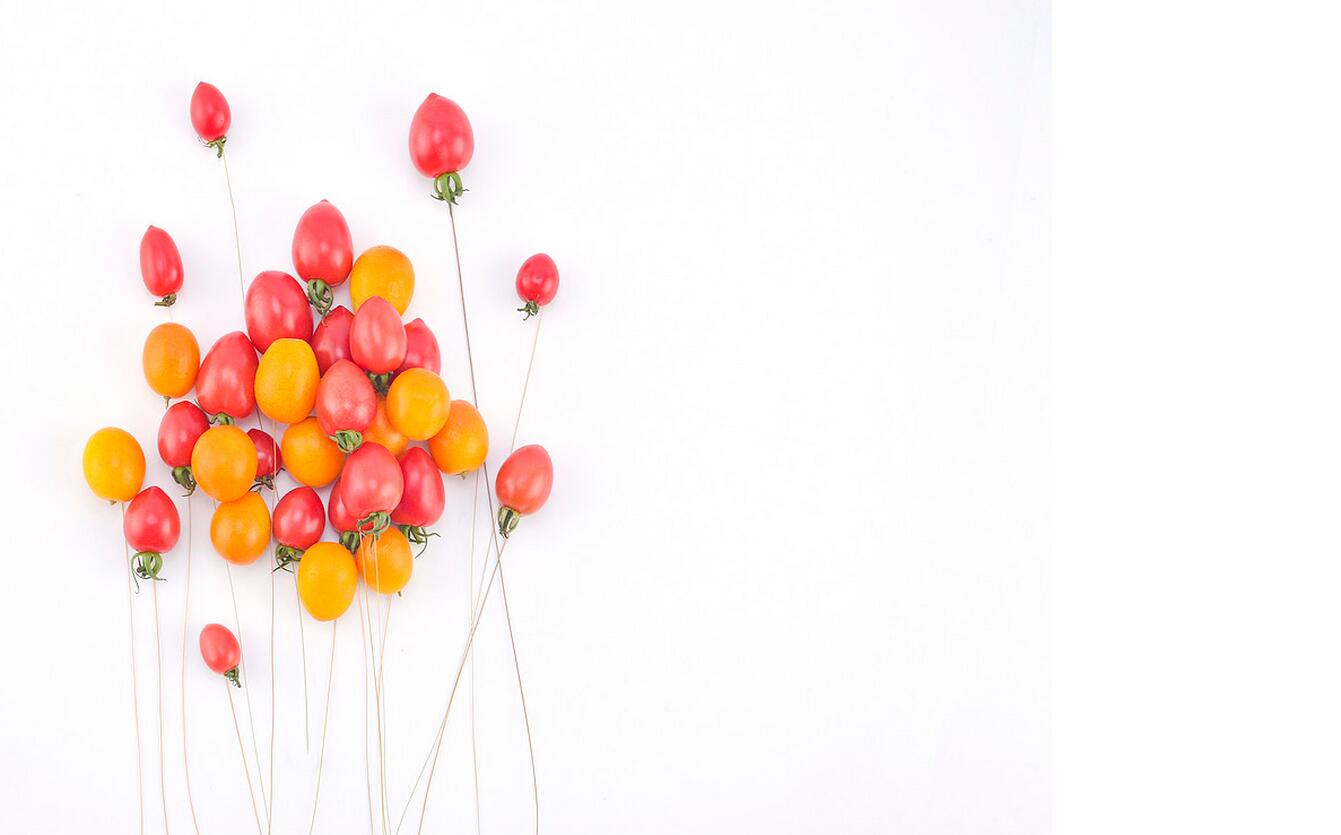 单击输入标题文字
单击输入标题文字
风云办公更专业的模板。风云办公，不止创新。请在此处填入你需要的内容。请在此处填入你需要的内容。风云办公，不止创新。 请在此处填入你需要的内容。
风云办公更专业的模板。风云办公，不止创新。请在此处填入你需要的内容。请在此处填入你需要的内容。风云办公，不止创新。 请在此处填入你需要的内容。
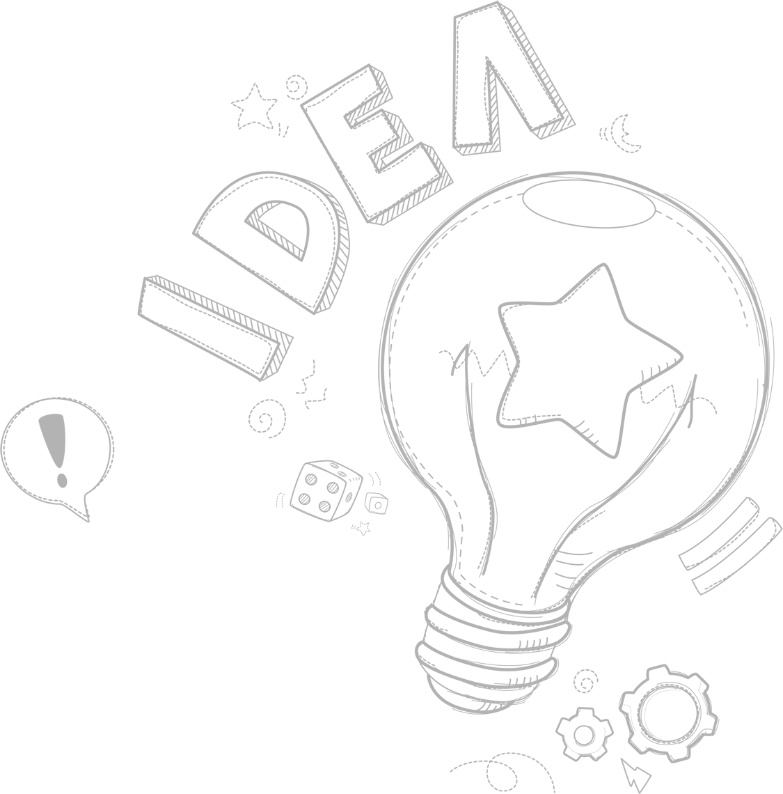 02
YOUR TEXT
Add up anything what you like
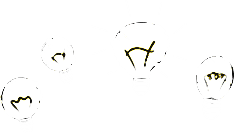 请在此处添加标题文字
单击输入标题文字
单击输入标题文字
风云办公更专业的模板。风云办公，不止创新。请在此处填入你需要的内容。请在此处填入你需要的内容。风云办公，不止创新。 请在此处填入你需要的内容。
风云办公更专业的模板。风云办公，不止创新。请在此处填入你需要的内容。请在此处填入你需要的内容。风云办公，不止创新。 请在此处填入你需要的内容。
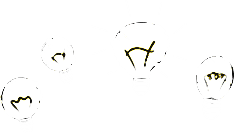 请在此处添加标题文字
单击输入标题文字
风云办公更专业的模板。风云办公，不止创新。请在此处填入你需要的内容。请在此处填入你需要的内容。风云办公，不止创新。
单击输入标题文字
风云办公更专业的模板。风云办公，不止创新。请在此处填入你需要的内容。请在此处填入你需要的内容。风云办公，不止创新。
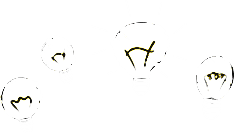 请在此处添加标题文字
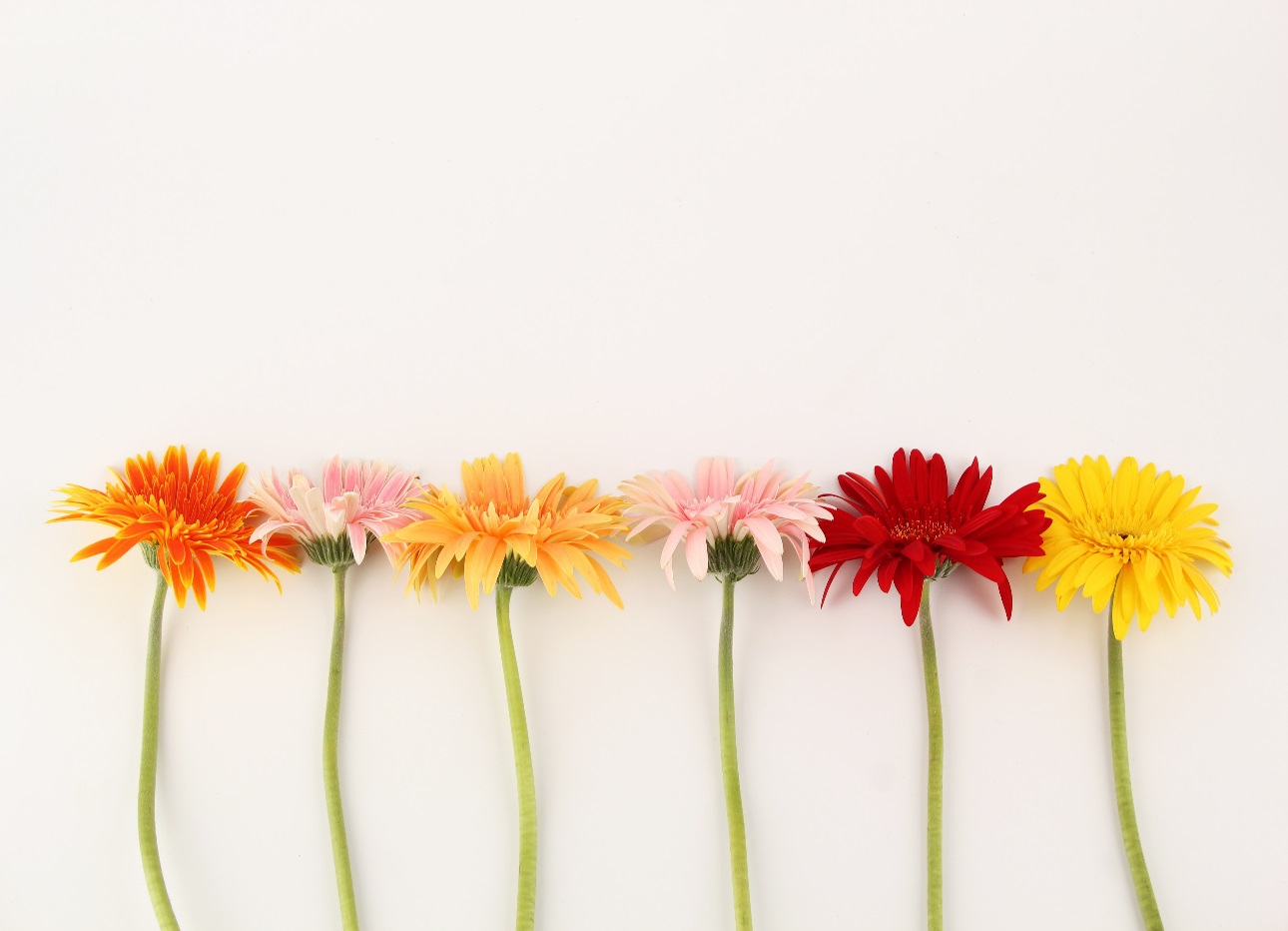 添加文字
风云办公，不止创新。请在此处填入你需要的内容。风云办公，不止创新。请在此处填入你需要的内容。风云办公，不止创新。请在此处填入你需要的内容。风云办公，不止创新。请在此处填入你需要的内容。
风云办公更专业的模板。风云办公，不止创新。请在此处填入你需要的内容。请在此处填入你需要的内容。请在此处填入你需要的内容。风云办公更专业的模板。风云办公，不止创新。
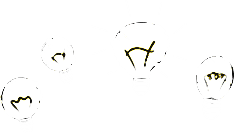 请在此处添加标题文字
风云办公更专业的模板。风云办公，不止创新。请在此处填入你需要的内容。
风云办公更专业的模板。风云办公，不止创新。请在此处填入你需要的内容。
01
03
风云办公更专业的模板。风云办公，不止创新。请在此处填入你需要的内容。
风云办公更专业的模板。风云办公，不止创新。请在此处填入你需要的内容。
02
04
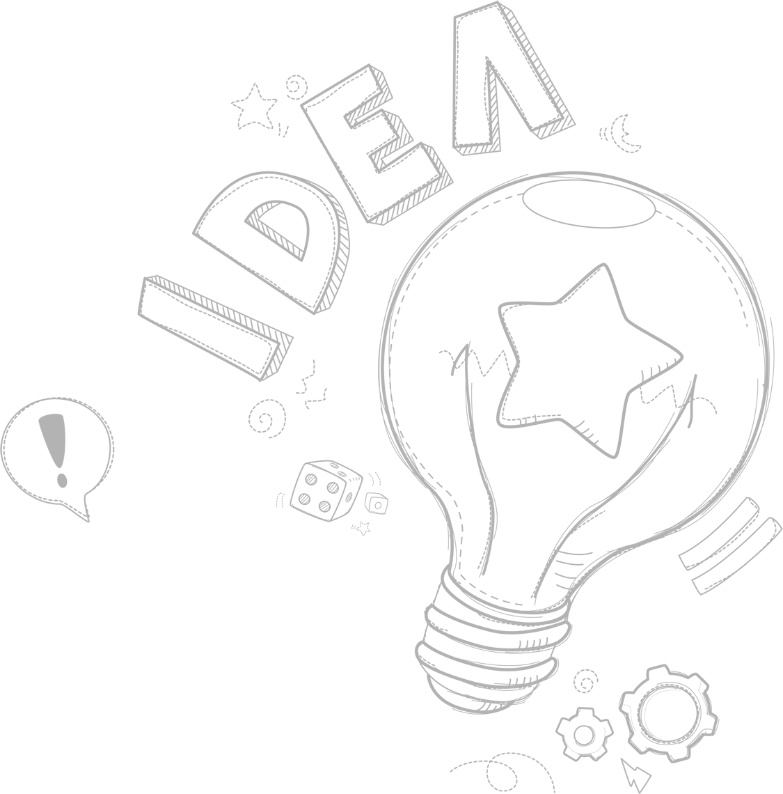 03
YOUR TEXT
Add up anything what you like
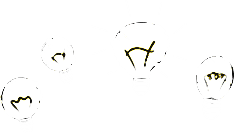 请在此处添加标题文字
单击输入标题文字
风云办公更专业的模板。风云办公，不止创新。请在此处填入你需要的内容。请在此处填入你需要的内容。请在此处填入你需要的内容。
You can click here to enter your text. You can click here to enter your text. You can click here to enter your text.
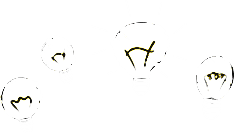 请在此处添加标题文字
单击输入标题文字
风云办公更专业的模板。风云办公，不止创新。请在此处填入你需要的内容。请在此处填入你需要的内容。请在此处填入你需要的内容。
You can click here to enter your text. You can click here to enter your text. You can click here to enter your text.
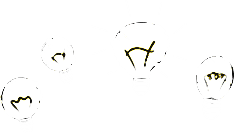 请在此处添加标题文字
单击输入标题文字
风云办公更专业的模板。风云办公，不止创新。请在此处填入你需要的内容。请在此处填入你需要的内容。请在此处填入你需要的内容。风云办公更专业的模板。风云办公，不止创新。请在此处填入你需要的内容。请在此处填入你需要的内容。请在此处填入你需要的内容。
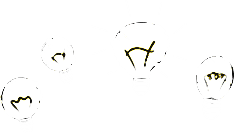 请在此处添加标题文字
风云办公更专业的模板。风云办公，不止创新。
风云办公更专业的模板。风云办公，不止创新。
风云办公更专业的模板。风云办公，不止创新。
标题文字
风云办公更专业的模板。风云办公，不止创新。请在此处填入你需要的内容。请在此处填入你需要的内容。风云办公，不止创新。请在此处填入你需要的内容。风云办公，不止创新。请在此处填入你需要的内容。
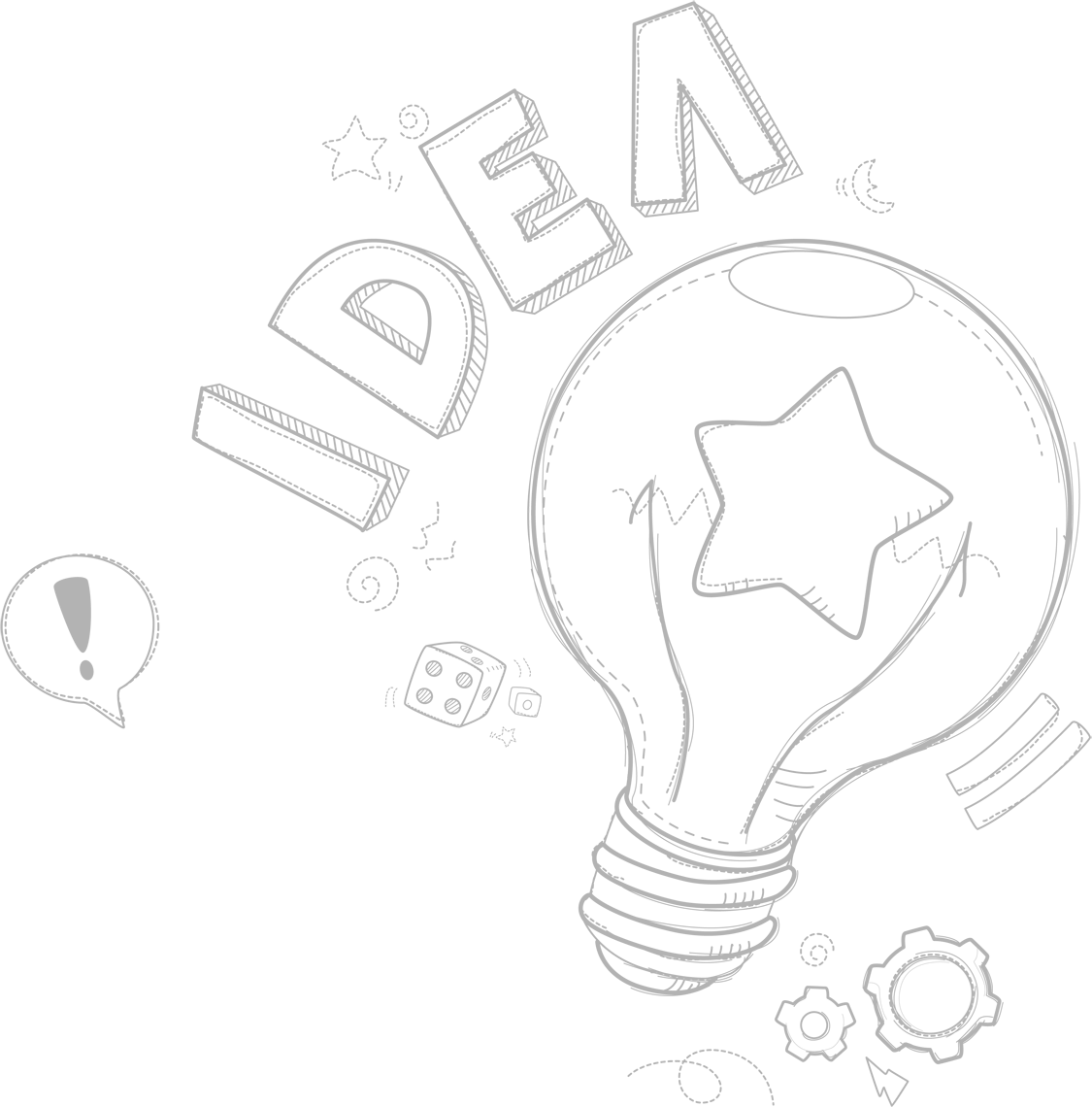 ThankYou
再次衷心感谢您的聆听
Add up anything what you like or what you need like company name
与梦偕行寻找更好的自己
总结汇报 | 年度汇报 | 季度总结 | 月度总结